Attention and Listening and Early Language
The Attention Bucket
Ways to encourage positive attention and listening skills
Additional activities with the focus still on attention and turn taking
Use a bag as opposed to the bucket – but with the same principle of the ‘surprise!’

Turn- taking
Try an inset puzzle, building a model with blocks, building a track, dressing a doll, posting in a post box. 

Singing and adding an extra element for each turn
‘Old McDonald had a farm’
‘The Wheels on the bus’

Labelling activities with turn taking
Nouns in a bag e.g. ‘cat’, ‘cup’
Verbs with picture cards e.g. ‘jumping’, ‘sleeping’
I’ve got something in my bucket, in my bucket, in my bucket.
I’ve got something in my bucket, what can it be? 

Objects/activities should be new and exciting, not part of the Nursery routine or usual play equipment. 

Children should be encouraged to look at activities, but not reach out to touch. 
If the child reaches out, put the item/s back in the bucket

TOP TIP: The Attention Bucket is not about language. Once language is used, please incorporate some language activities.
Positive reminders – “good waiting”, “good listening”. 

Reminders for ‘its Billy’s turn, then your turn’

Reduce distraction and noise where possible 

To gain and sustain their attention use their name before giving an instruction/direction. This may include a light touch

Hold items at your eye line to encourage eye contact
Imitation of symbolic sounds, working towards repetitive words. 

TRY: Can the child imitate actions in Nursery rhymes


Core words alongside the use of Makaton or Aided Language Displays – THINK: What do we use language for? 

“more” to request         “go” and “stop” to comment/direct         “finished” to comment         “your turn” to direct         “my turn” to request
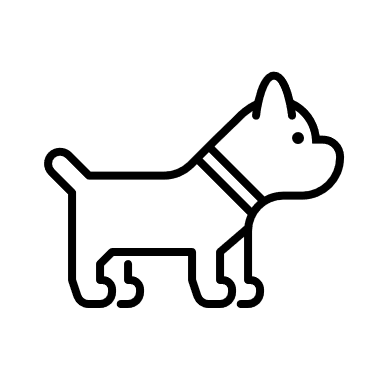 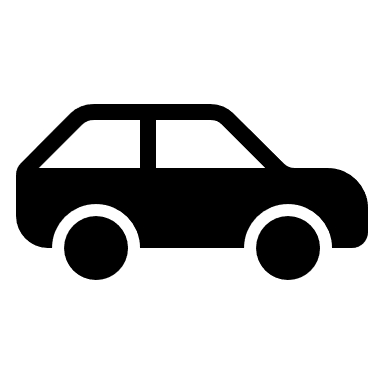 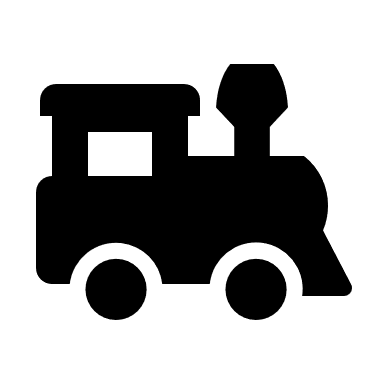 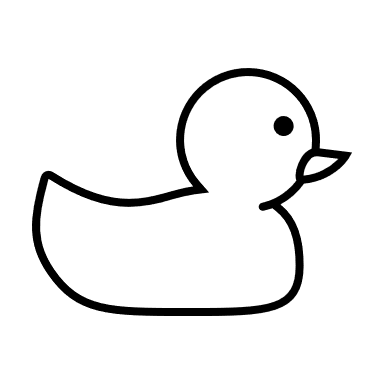 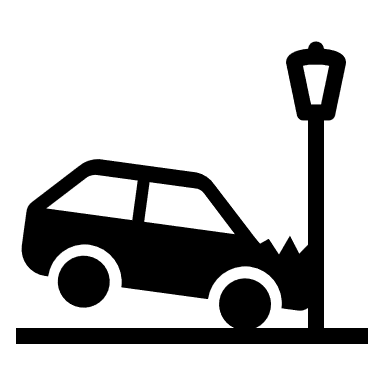 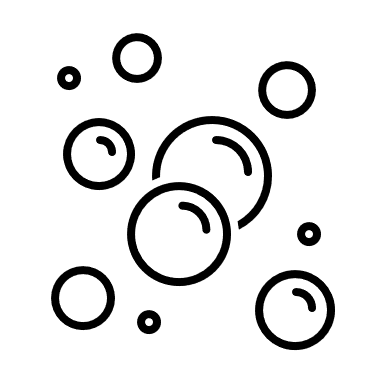 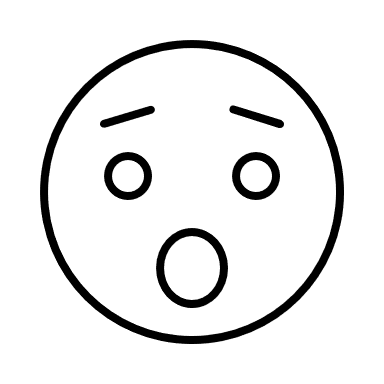 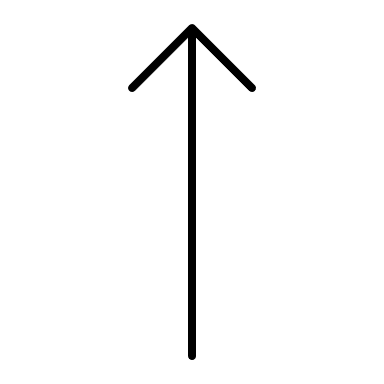